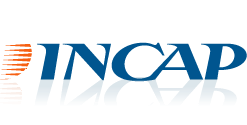 Комплексная система обеспечения межведомственного электронного взаимодействия региональных и федеральных органов исполнительной власти на базе СМЭВ
Модуль вызова сервисов СМЭВ
Схема прохождения запросов к ФОИВ через МВС и СМЭВ
ФОИВ «C»
ФОИВ «А»
ФОИВ «B»
ФОИВ «D»
СМЭВ
Модуль вызова сервисов СМЭВ
АРМ Приложение 3
АРМ Приложение 1
АРМ Приложение 2
АРМ Приложение 4
Ключевые особенности «Модуля вызова сервисов СМЭВ»(МВС)
МВС полностью поддерживает «Методические рекомендации по разработке электронных сервисов и применению технологии электронной подписи при межведомственном электронном взаимодействии» выдвинутые Минкомсвязи РФ для участников межведомственного электронного взаимодействия
Особенности и сложности использования сервисов ФОИВ-ов скрыты от сторонних приложений использующих МВС. Для каждого метода любого сервиса, предоставляется простая и понятная функция отправки запроса и получения результатов
Все сообщения подписываются в соответствии с «ГОСТ Р 34.10-2001»
МВС реализует работу с ЭЦП пользователей
Поддерживаются синхронные и асинхронные методы взаимодействия с сервисами ФОИВ
Поддерживается передача вложений
Обеспечивает интерфейсы .Net и COM для интеграции со сторонними приложениями:
Распределение компетенции между слоями МВС
Адаптер сервиса
СМЭВ
Адаптер сервиса ФОИВ
Адаптер сервиса ФОИВ:

Подключение сервиса
Формирование запроса
Обработка результата
Реализация объектной 
  модели сервиса
Спец. настройки сервиса
UI МВС
Возможности подключения АРМ к сети СМЭВ
ФОИВ
Возможность подключения АРМ не находящихся в сети СМЭВ, к этой сети через специальный «Сервис доступа к СМЭВ» являющийся туннельным прокси-сервисом для SOAP запросов в СМЭВ.
Сервис доступа к СМЭВ
СМЭВ
Модуль вызова сервисов СМЭВ
АРМ с доступом к сети СМЭВ
АРМ без доступа к сети СМЭВ
СПАСИБО ЗА ВНИМАНИЕ!

Тел./факс: (4852) 59-93-59
 E-mail: info@incap.ru


2013 г.
www.incap.ru